Bienvenue !Le webinaire « Chômage temporaire » commenceradans quelques instants…
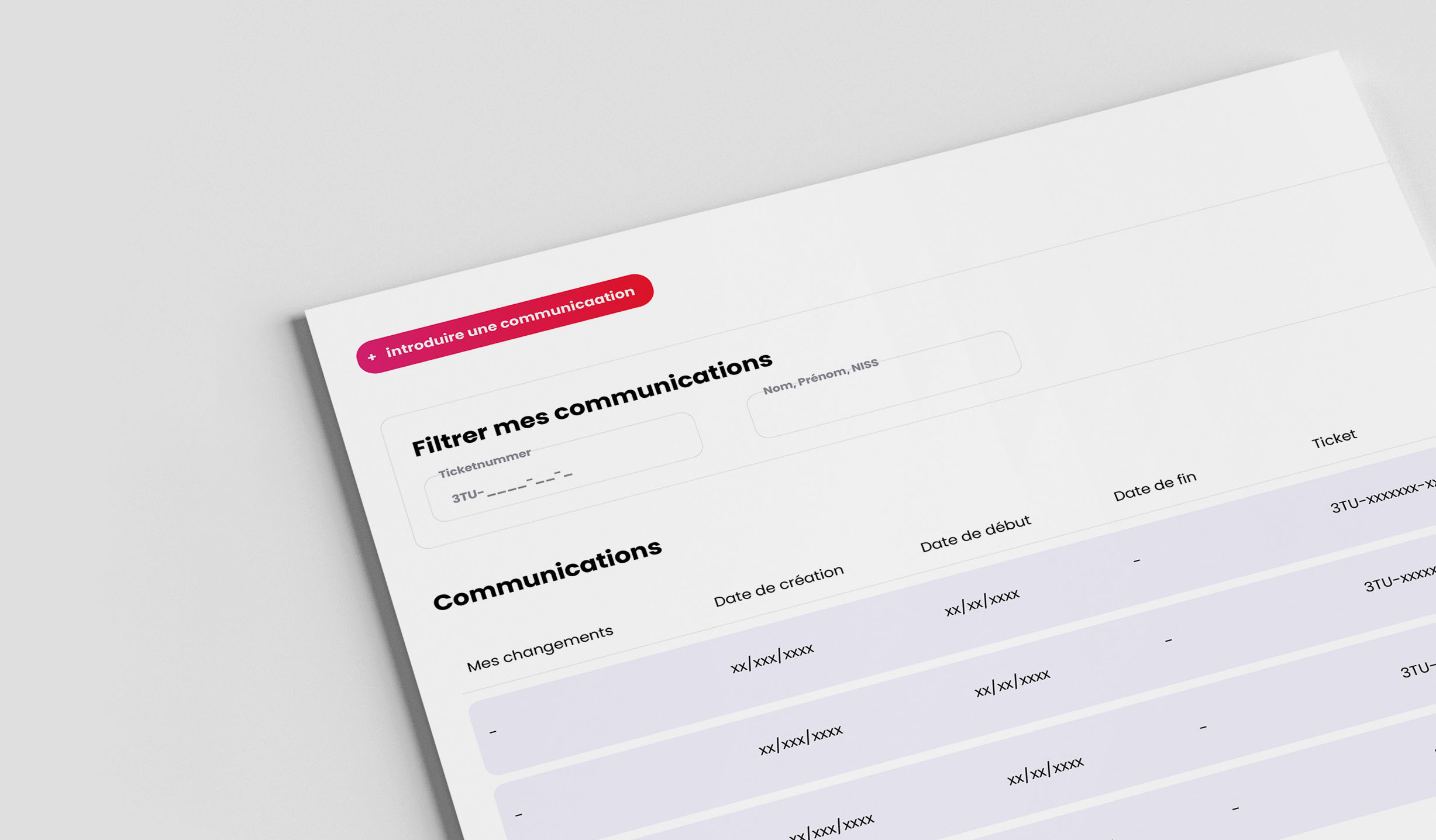 WebinaireModernisation du service en ligne « Chômage temporaire »
10 juillet & 11 septembre 2024
Ce Webinaire concerne…
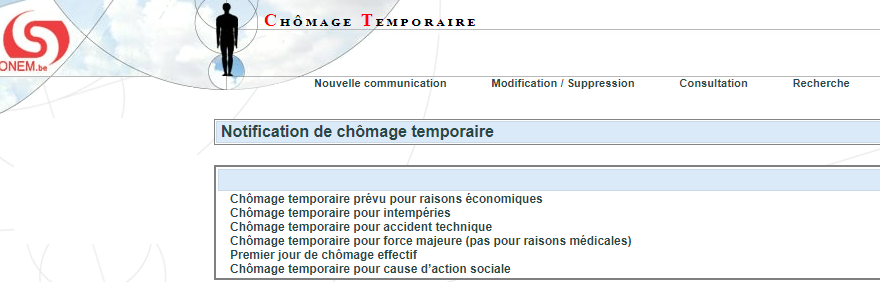 … ce service en ligne (accès)
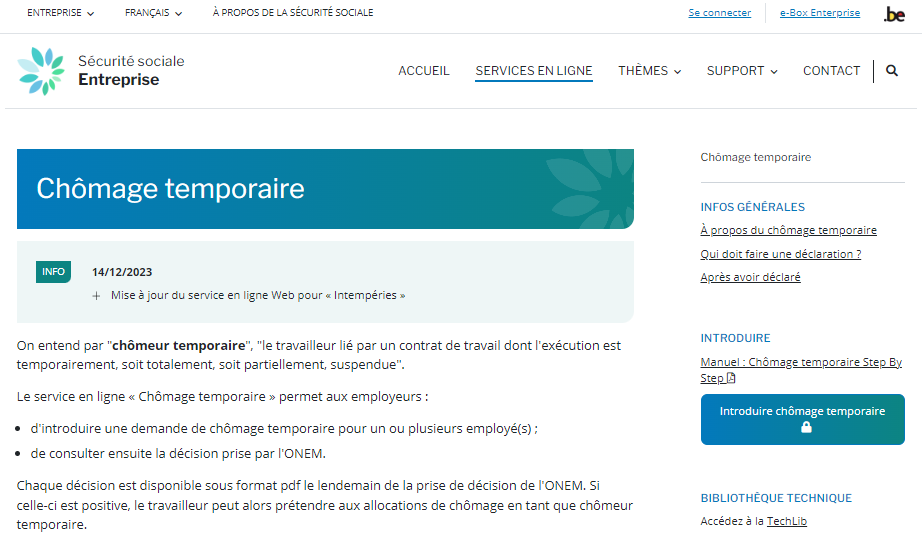 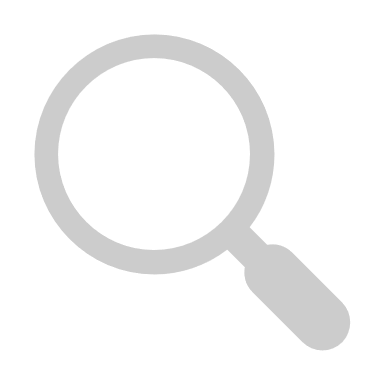 3
Agenda
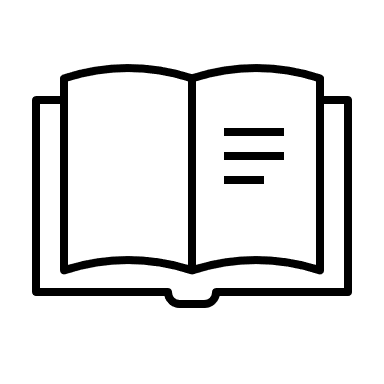 Contexte
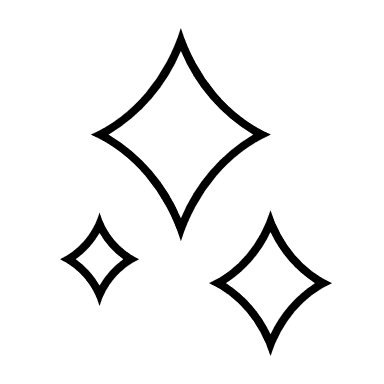 Principaux changements
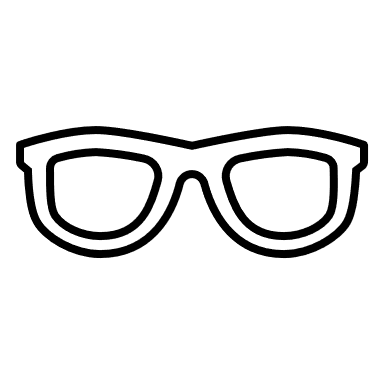 A quoi être attentif ?
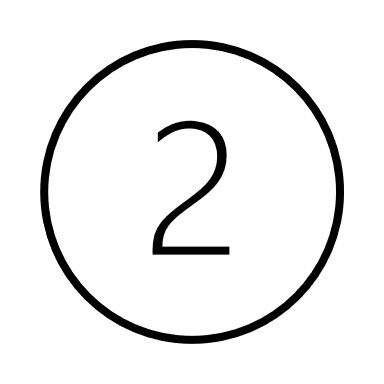 Deux cas particuliers
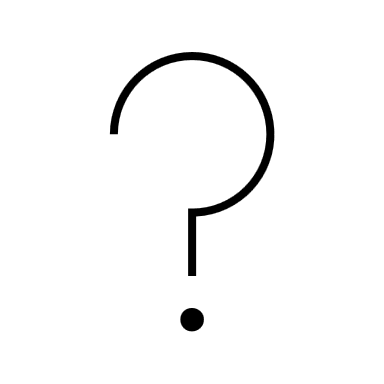 En cas de problème
4
Règles du jeu
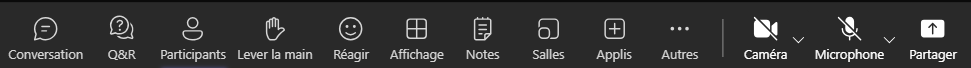 Posez vos questions uniquement via l'onglet Q&R
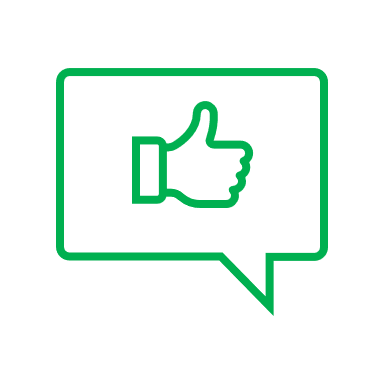 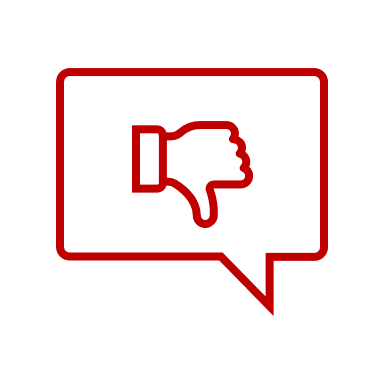 Questions sur des dossiers, des travailleurs…
Questions générales
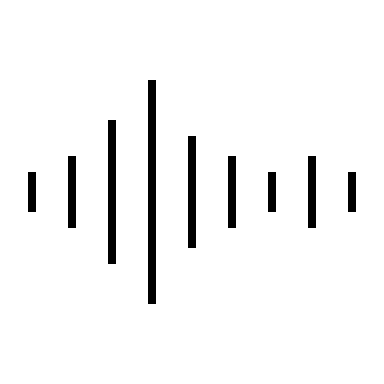 Webinaire enregistré
Lien vers l'enregistrement et la présentation sur le site web de l'ONEM et par e-mail
5
Contexte
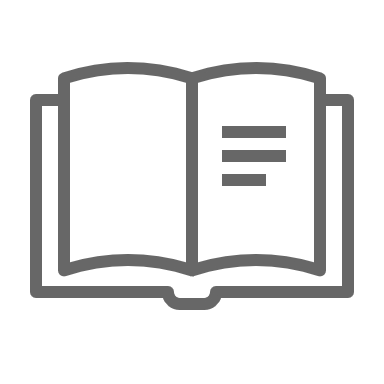 6
Contexte
Objectifs stratégiques de l’ONEM
Digital first!
Lutte contre la fraude
Optimiser les processus et les numériser au maximum
2023-2024
2008
2016
2025
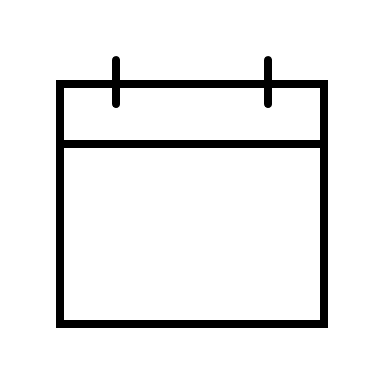 01/01
7
Principaux changements
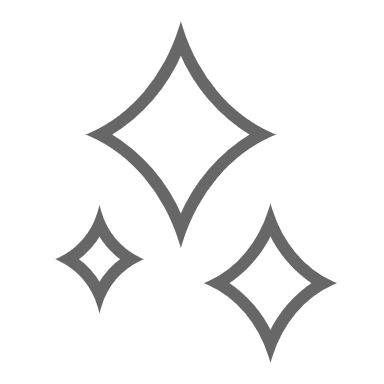 8
Principaux changements
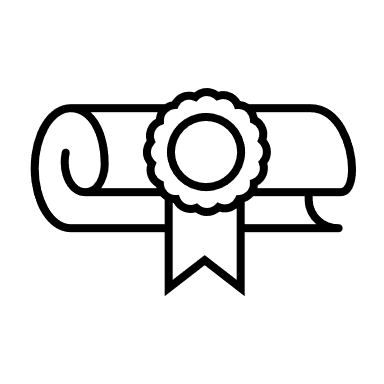 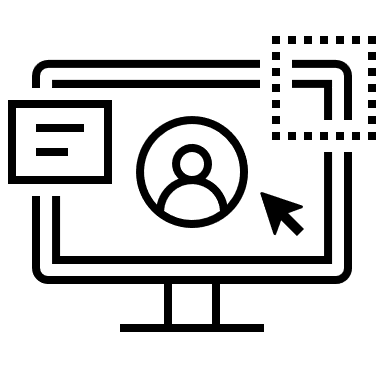 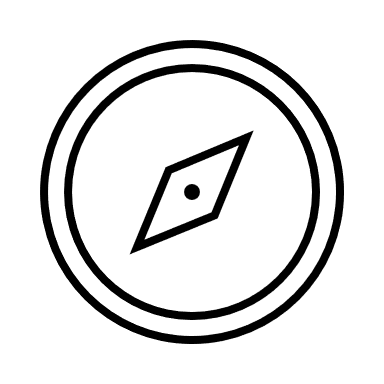 Ergonomie & design 
100% revus
Sources authentiques 
(+ & )
Prévention 
des erreurs
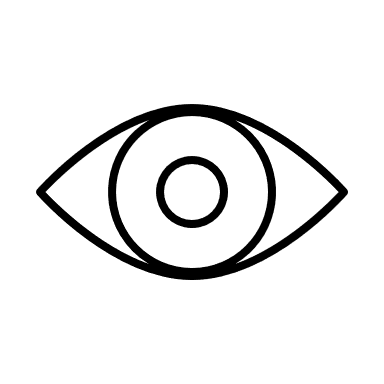 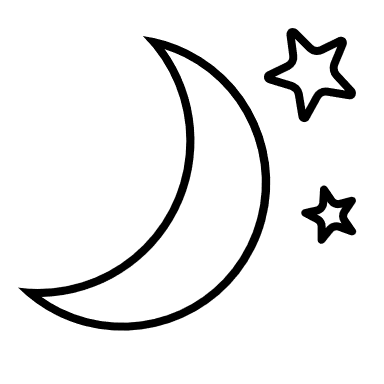 Décision de l’ONEM 
mieux visible
DE
Ajout de l’allemand
Contrôles des données 
au maximum lors l’encodage
9
Principaux changements
Les nouveaux écrans ont été introduits de manière progressive
10 juillet 2024
Oct.
2023
Dec.
2023
Mai
2023
10
Principaux changements
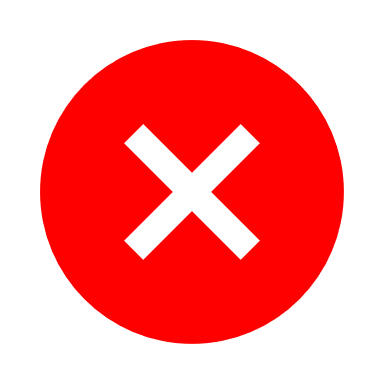 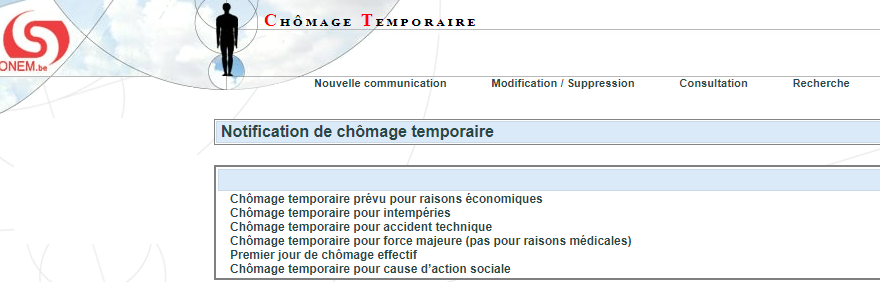 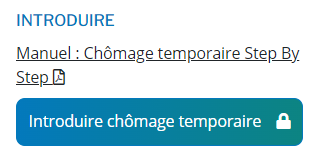 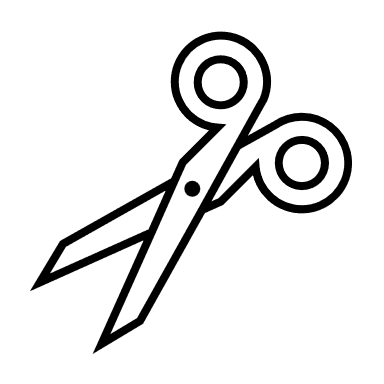 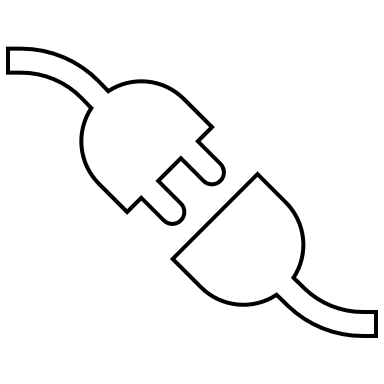 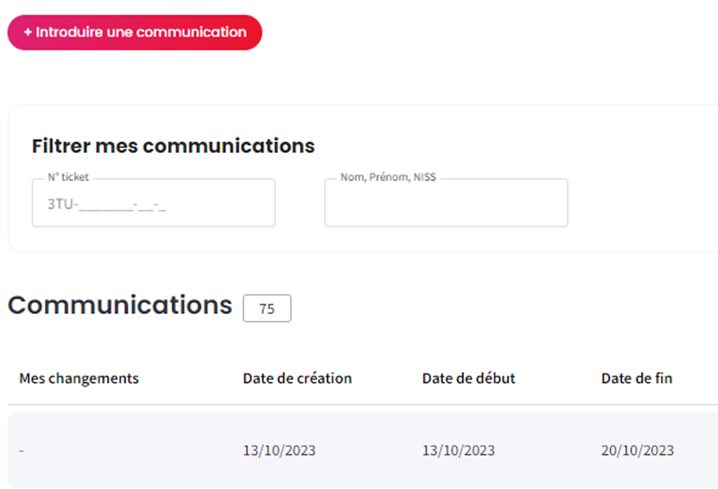 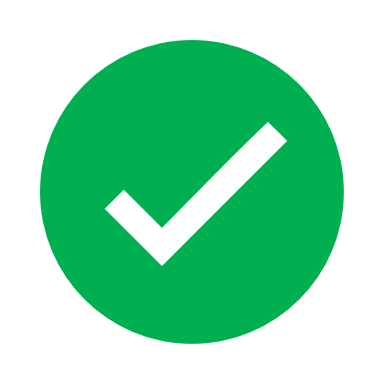 Depuis le 10 juillet
11
Page d’accueil
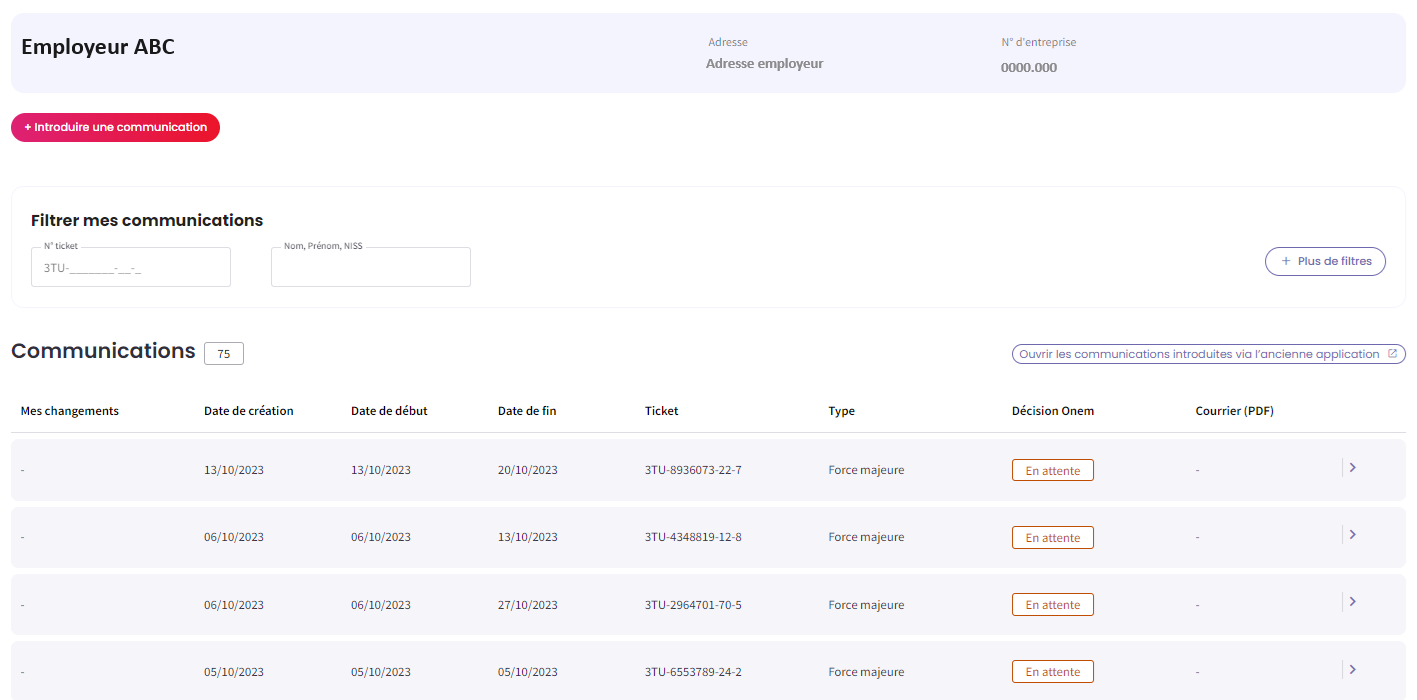 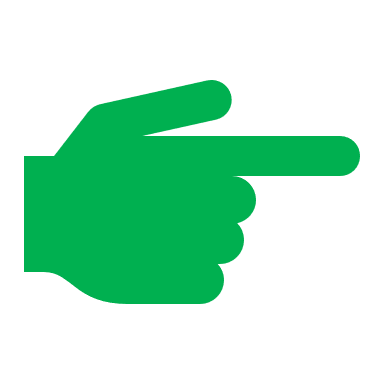 12
Page de création d’une nouvelle communication
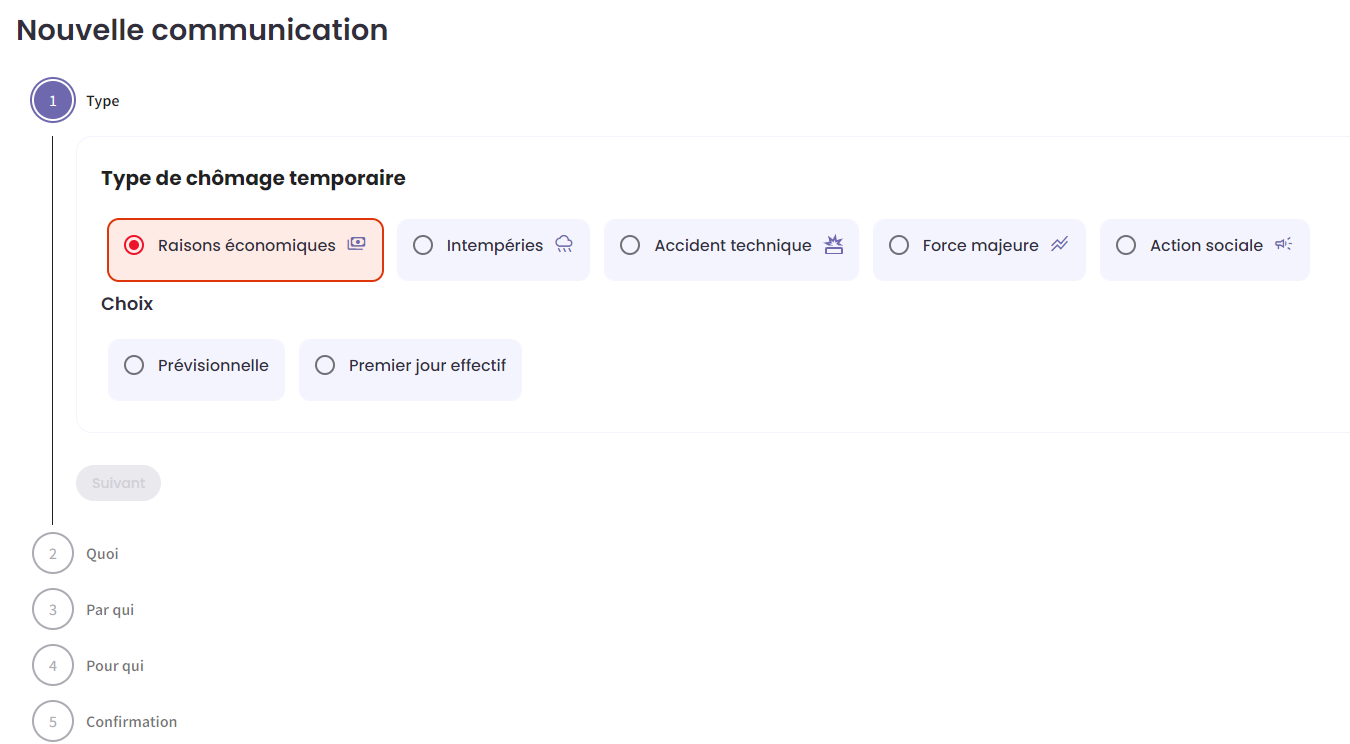 Type + 1er jour effectif
Période, cause, commission paritaire, type de régime, nature intempérie, adresse chantier, …
Siège d’exploitation  nouvelle source authentique
Travailleur(s) concerné(s)  liste Dimona étendue à 2.000 travailleurs
Confirmer et envoyer la communication à l’ONEM
13
Page (partielle) de consultation d’une communication
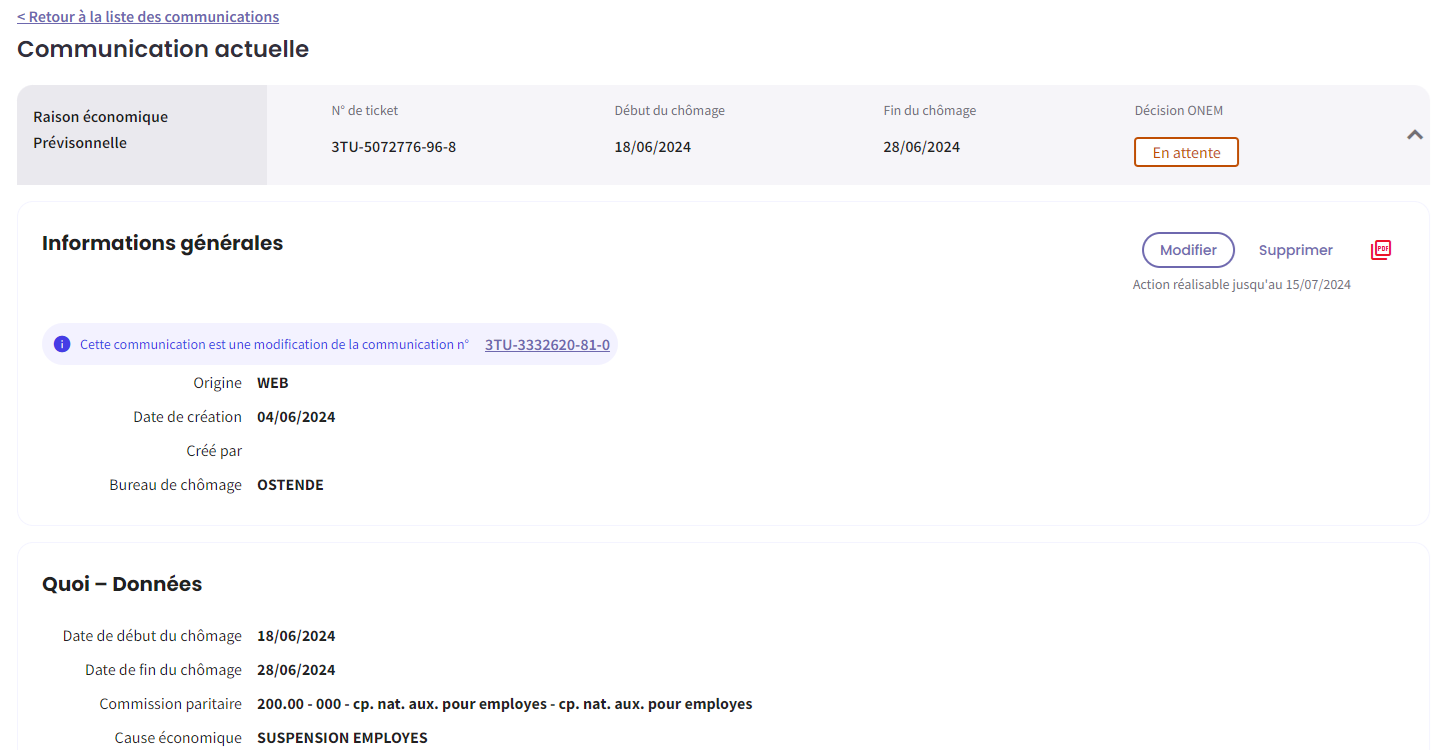 Modifier ou supprimer
14
A quoi être attentif?
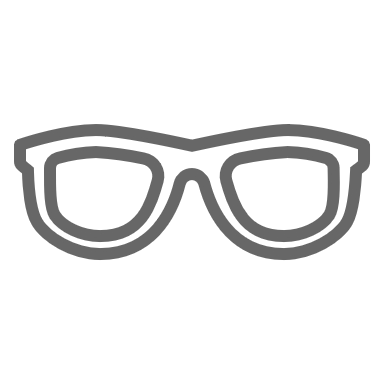 15
Où se trouve le type « 1er jour effectif » ?
Il apparaît après avoir sélectionné « Raison économique » ou « Accident technique »
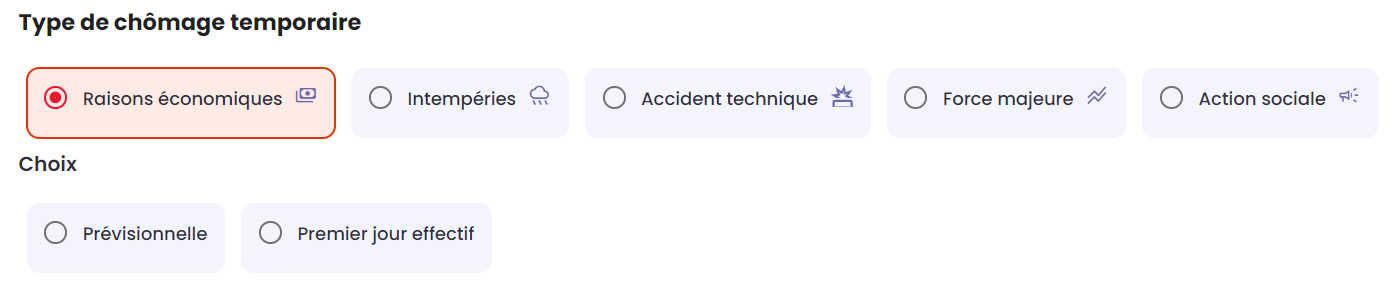 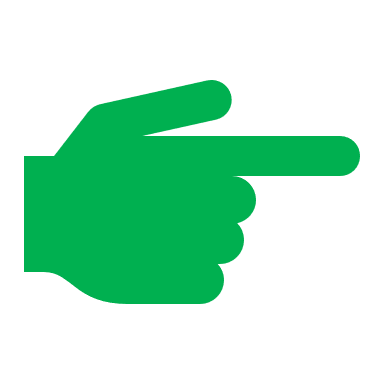 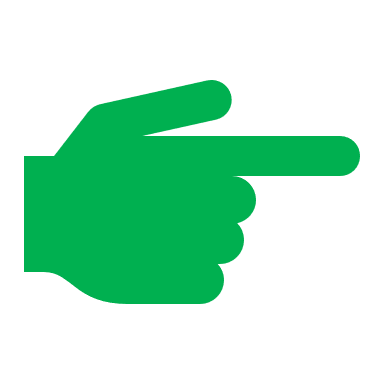 1
2
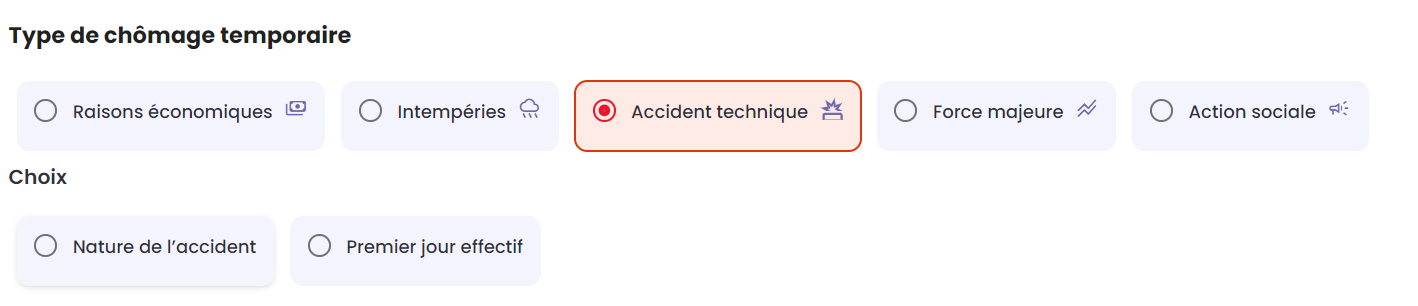 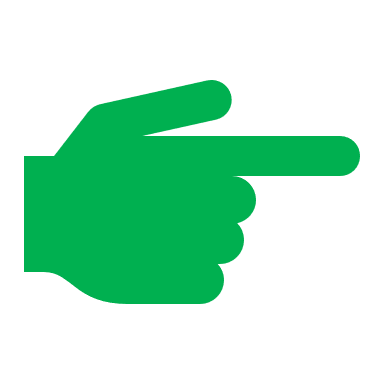 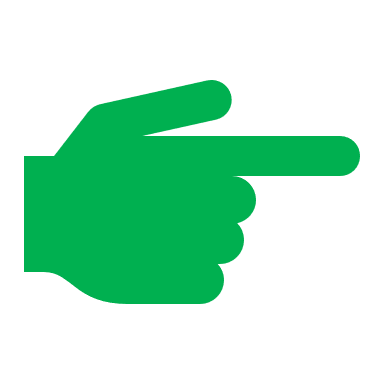 1
2
16
Siège d’exploitation pas repris dans la liste ou adresse incorrecte ?
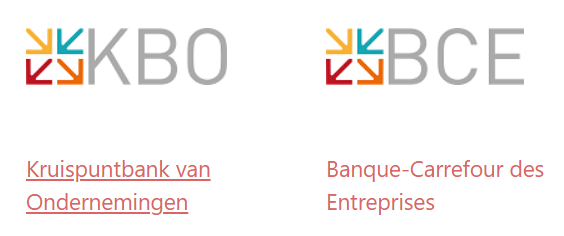 Les informations proviennent de la Banque-Carrefour des Entreprises



Vérifier proactivement que les informations dans My Enterprise  sont complètes et correctes 
Adapter au besoin dans My Enterprise 
(Bientôt disponible) Pour rafraichir les données dans le service en ligne Chômage temporaire, utiliser le bouton « Rafraichir la liste »
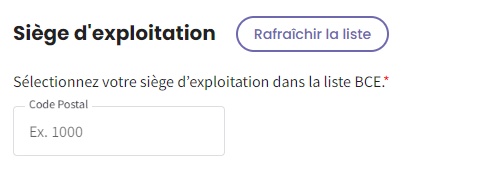 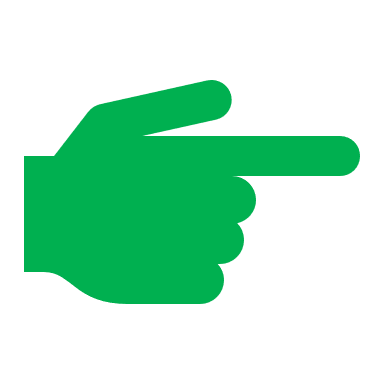 17
Travailleur(s) sans Dimona ?
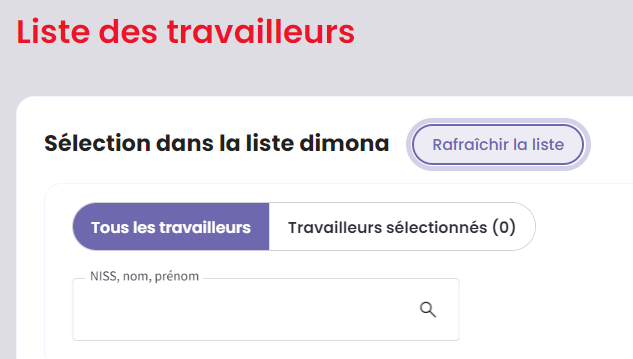 « Les travailleurs doivent être couverts par une Dimona »
Option « Accéder à la liste Dimona » 
     (entreprises < 2.000 travailleurs)
Ajouter le travailleur dans le service en ligne Dimona
Appuyer sur « Rafraichir la liste »

Option « Importer un document » 
La nature de l’erreur est fournie dans un fichier Excel (voir zone rouge)
Ajouter le travailleur dans le service en ligne Dimona  
Supprimer la liste Excel importée & la recharger à nouveau

Option manuelle (entreprises > 2.000 travailleurs)
Ajouter le travailleur dans le service en ligne Dimona  
Encoder à nouveau le travailleur
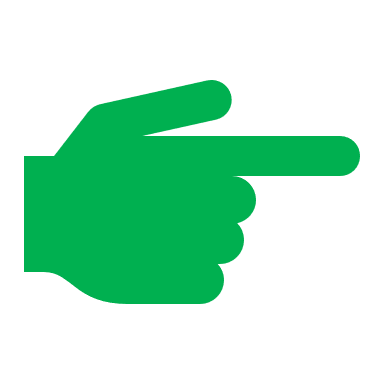 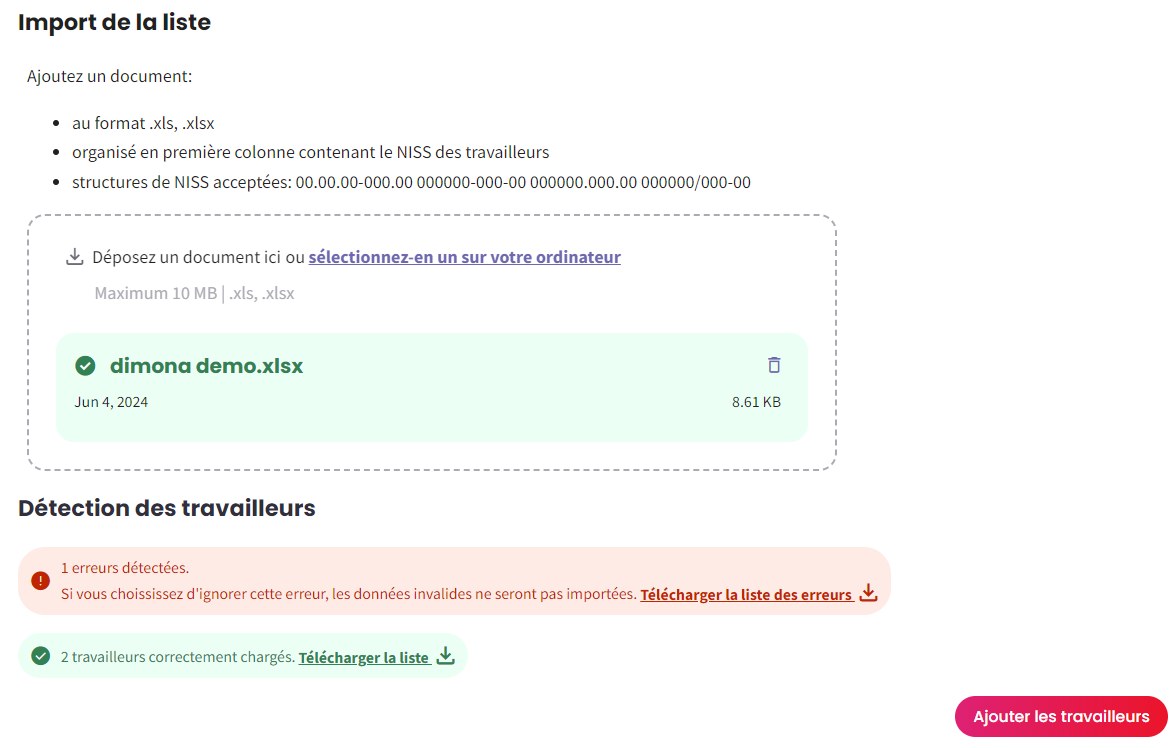 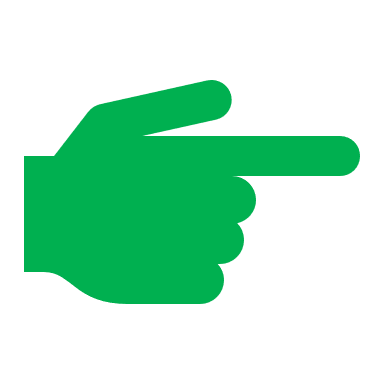 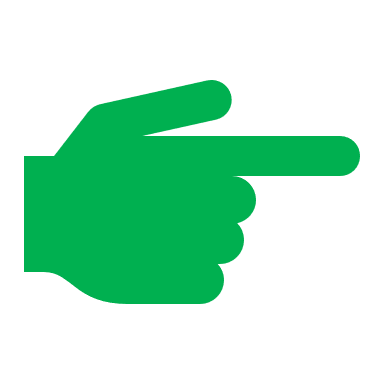 18
Message « Double communication » pour un travailleur ?
Une autre communication de Chômage temporaire existe déjà pour ce travailleur pour la même période (1er jour effectif, intempéries)








2 solutions possibles
Communication précédente encore modifiable ? supprimer le travailleur concerné par cette double communication 
Sinon : ne pas inclure ce travailleur dans la nouvelle communication ou adapter la période
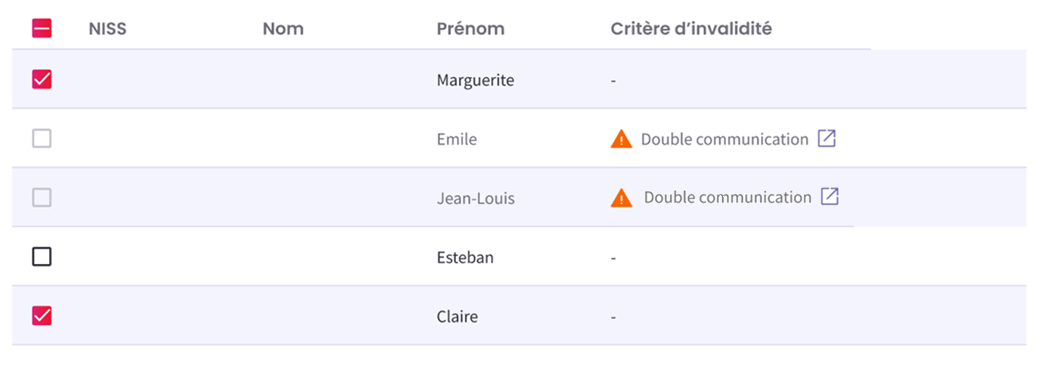 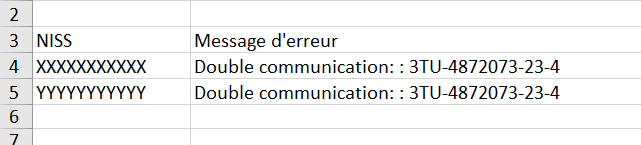 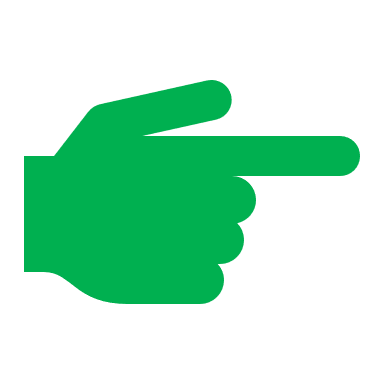 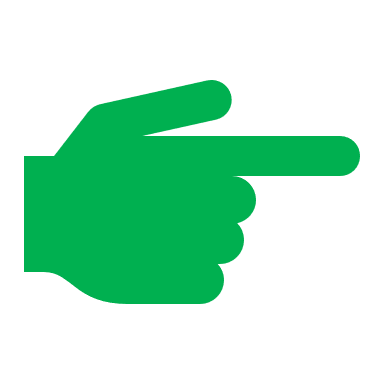 Option « Importer un document »
Option « Accéder à la liste Dimona »
19
Intérimaire(s)
La communication de chômage temporaire est effectuée par la société d’interim (= employeur)










Les règles (délais, type de régime, etc.) applicables sont celles de la commission paritaire du client
Le service en ligne sera prochainement modifié pour améliorer l’ergonomie de ce type de cas
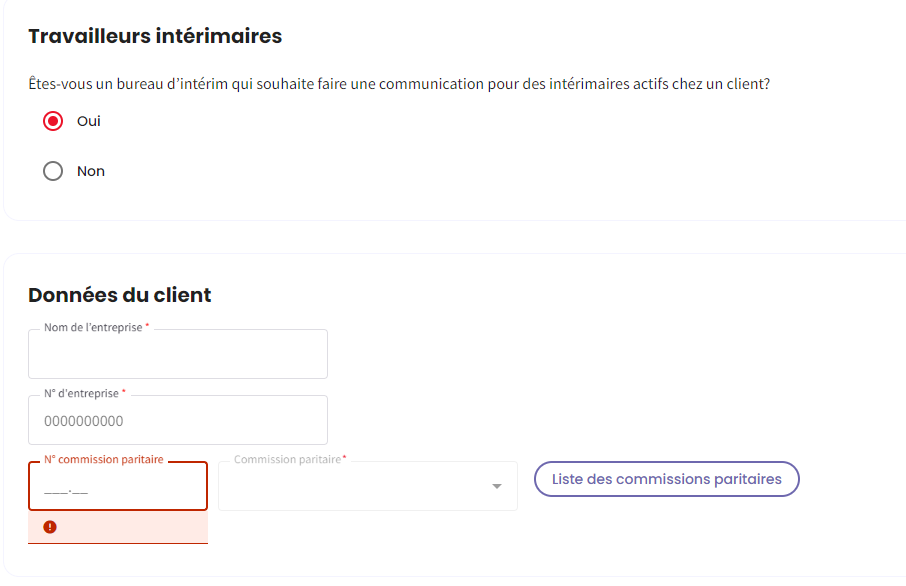 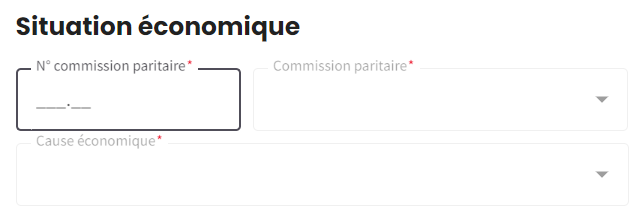 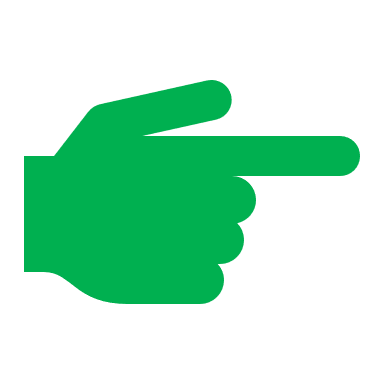 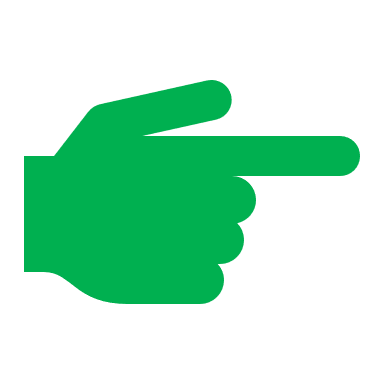 322.00
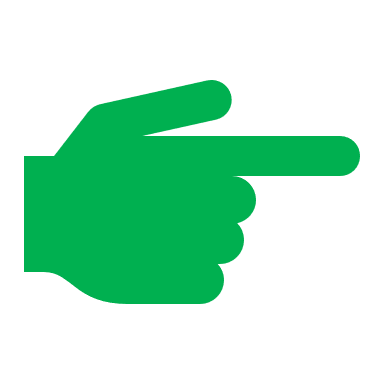 Indiquez ici le nom, n° d’entreprise (BCE) et CP du client
Indiquez ici la CP du bureau d’interim (bientôt plus nécessaire)
20
Complications engendrées (selon type)
Expliquez en quelques mots pourquoi du chômage temporaire est indispensable
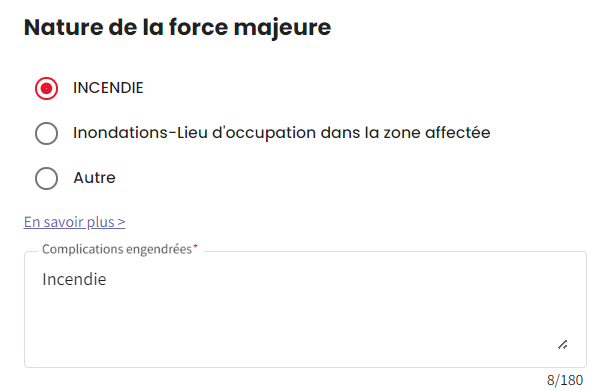 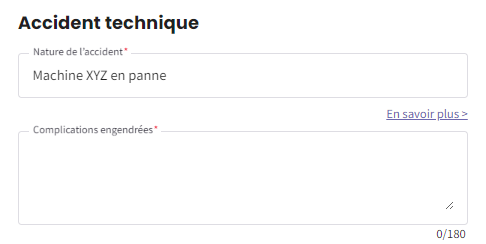 La machine XYZ découpe les planches utilisées dans l’assemblage des meubles. Sans elle, toute la chaine est à l’arrêt
Destruction du bâtiment annexe où nous produisons le matériau ABC
21
Adresse du chantier (intempérie)
Soyez précis du 1er coup !
Au besoin, communiquez des points de repères
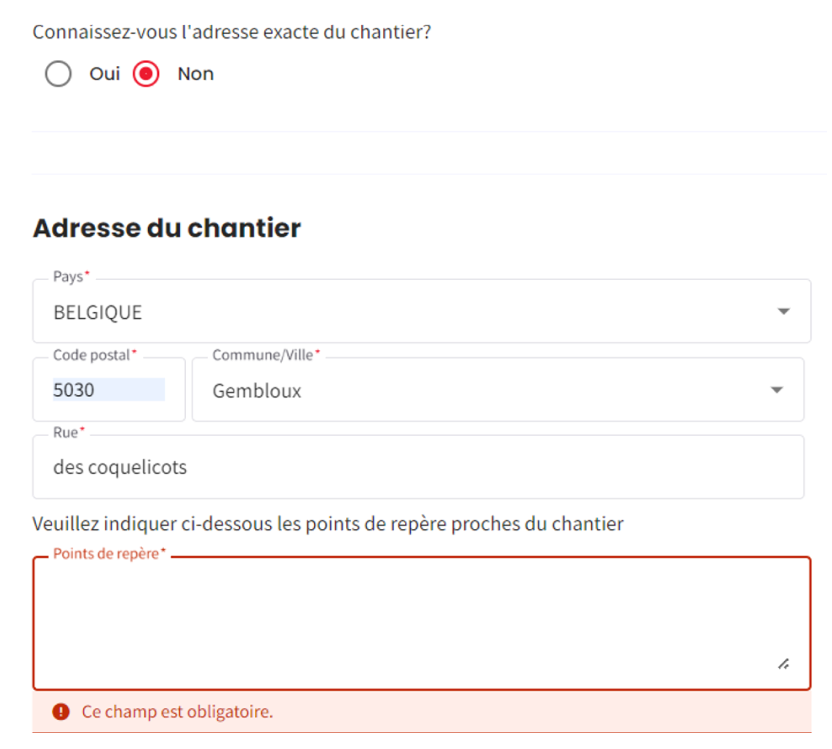 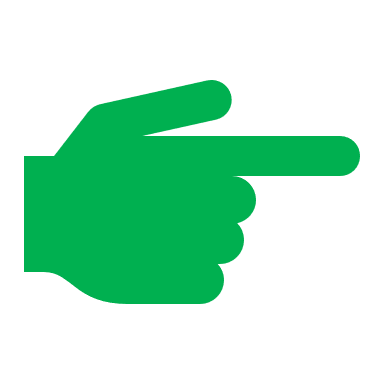 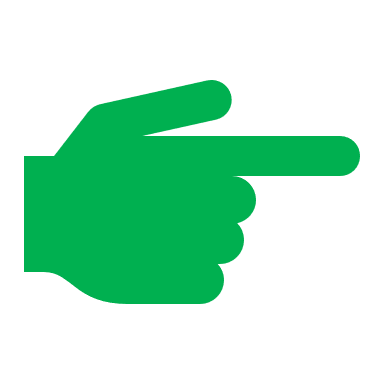 Immeuble en construction (briques rouges), en face du n° 80
22
Preuves de la force majeure
A communiquer uniquement via le service en ligne (plus par email)
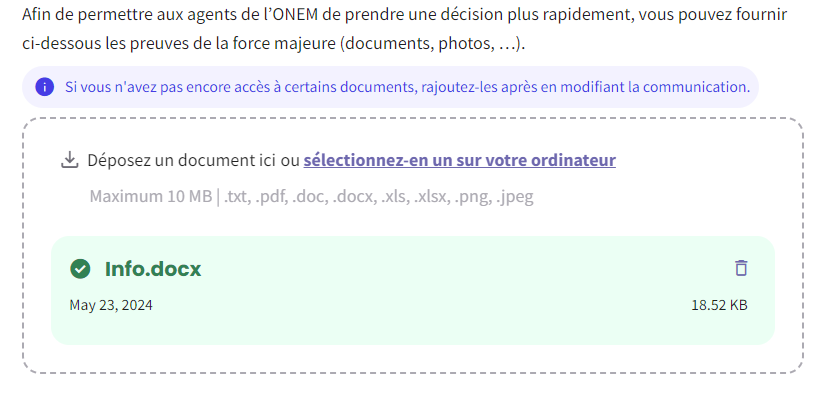 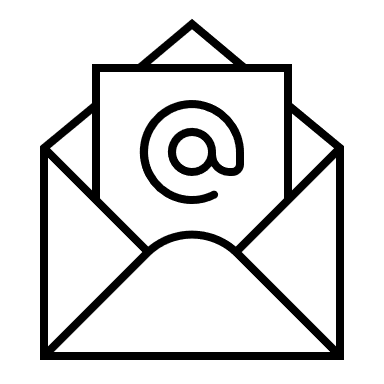 Déposez vos documents de preuve via le service en ligne
23
A quoi devez-vous être attentif ?
Modifier une communication
Délai de modification affiché



Après envoi de la communication, seuls certains champs peuvent être modifiés
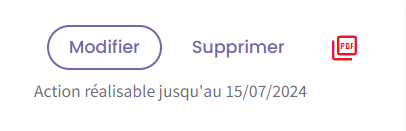 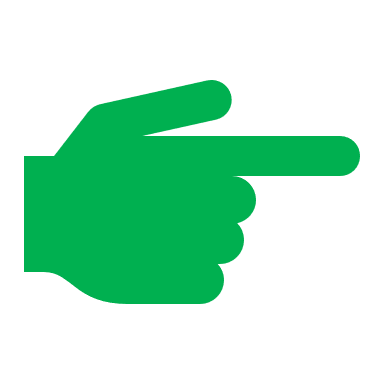 24
Deux cas particuliers
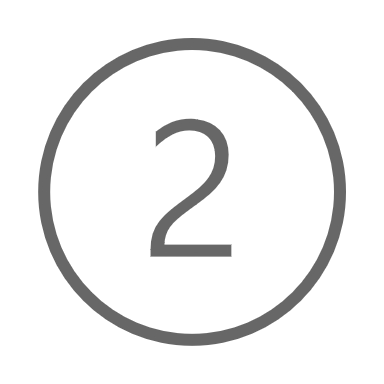 25
1) Où consulter les communications introduites via l’ancien service en ligne ?
Consultables jusqu’à 6 mois dans l’ancien service en ligne via ce bouton






Modifier ? aussi dans l’ancien service en ligne, selon délais en vigueur
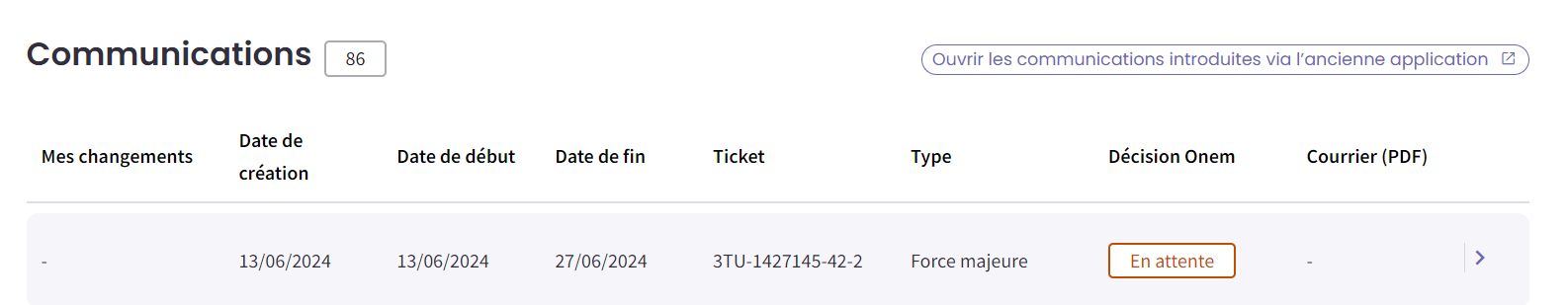 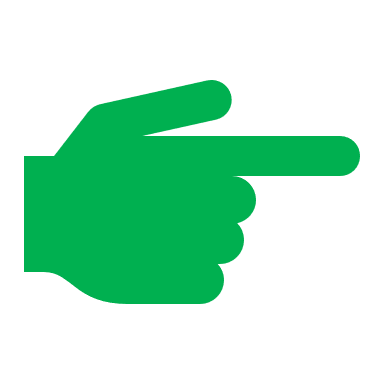 26
2) Chômage temporaire pour actions sociales
Ce module 
Sera modernisé plus tard
Est accessible via le nouveau service en ligne
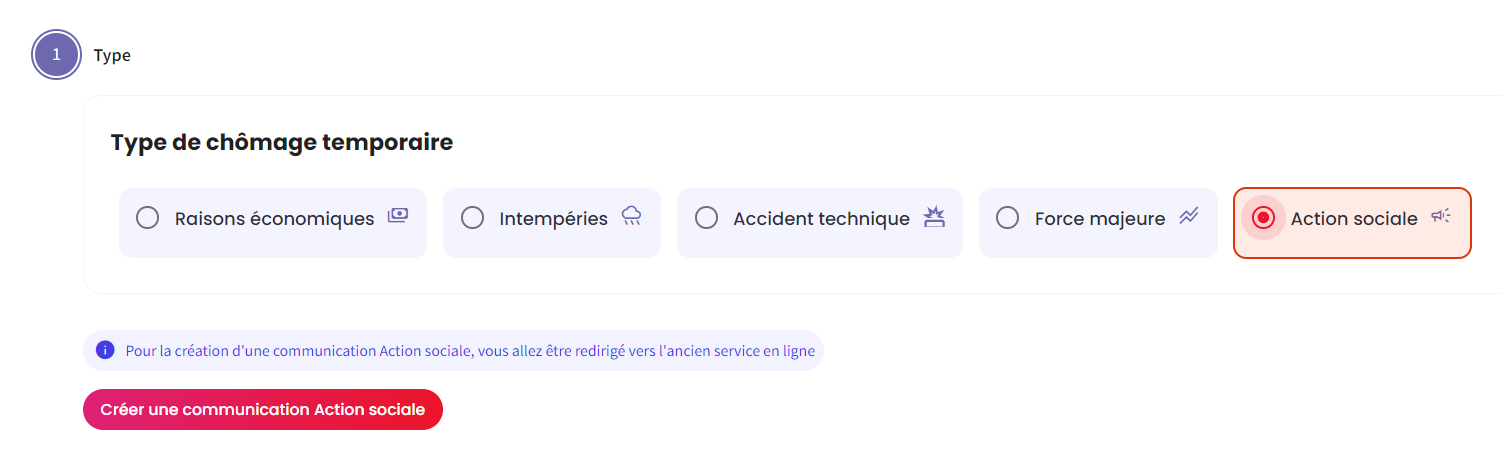 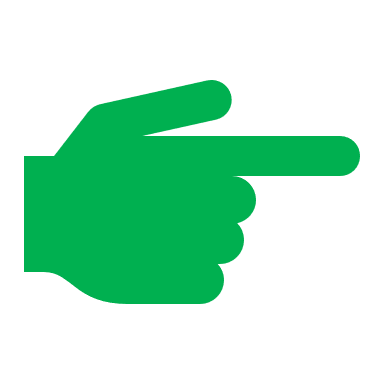 1.
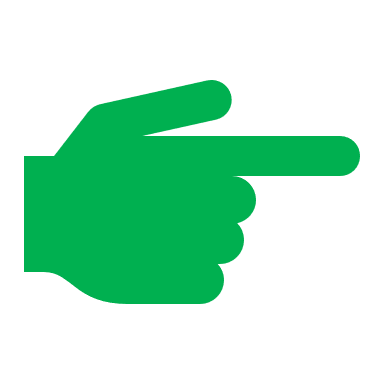 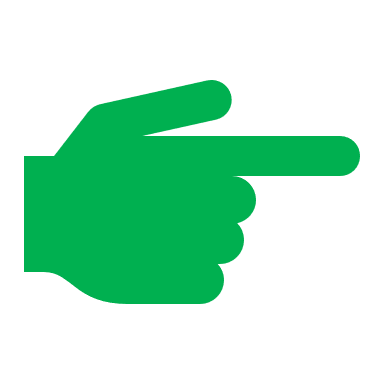 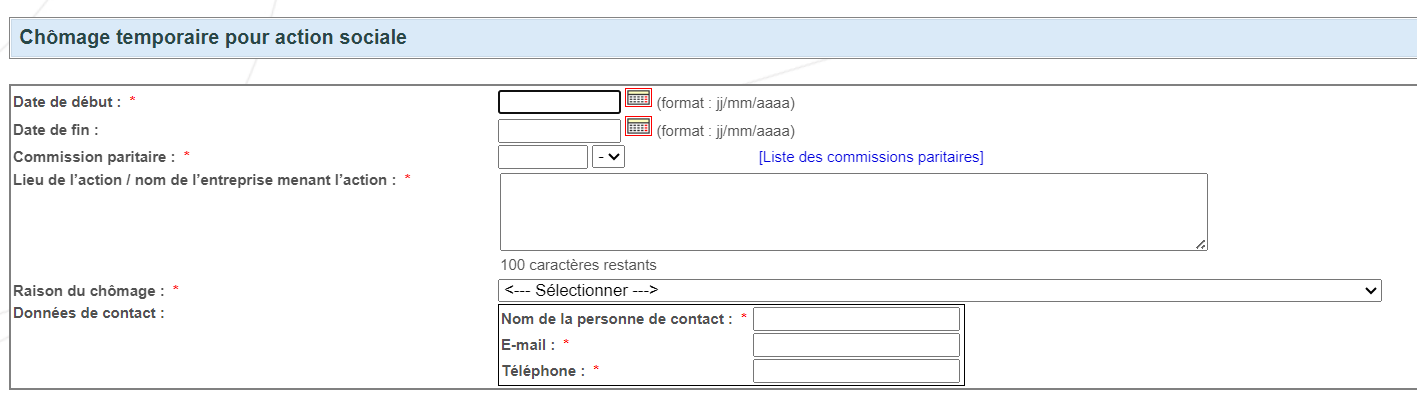 3.
2.
27
Que faire en cas de problème ?
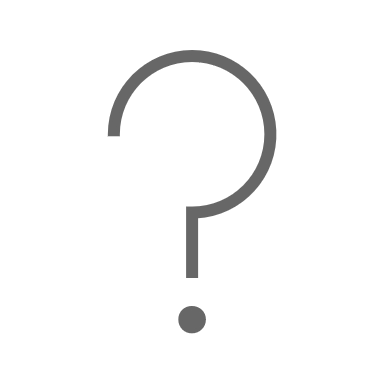 28
Comment nous contacter ?
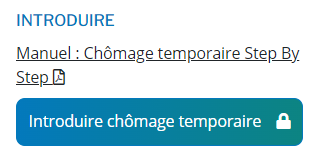 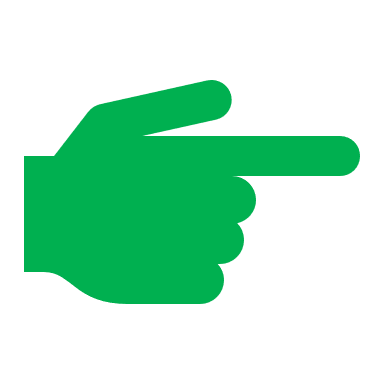 Des questions sur l’utilisation du nouveau service en ligne ? @Portail Sécurité sociale
Consulter le manuel utilisateur disponible sur cette page
Formulaire de contact 
Centre de Contact du Portail de la Sécurité sociale : 02/511.51.51 

Des questions sur votre dossier chômage temporaire ? @ONEM
La réponse se trouve peut-être dans la rubrique Chômage temporaire de notre site Web ?
Formulaire de contact 
Centre de contact de l’ONEM : 02/515.44.44 (choix 3)
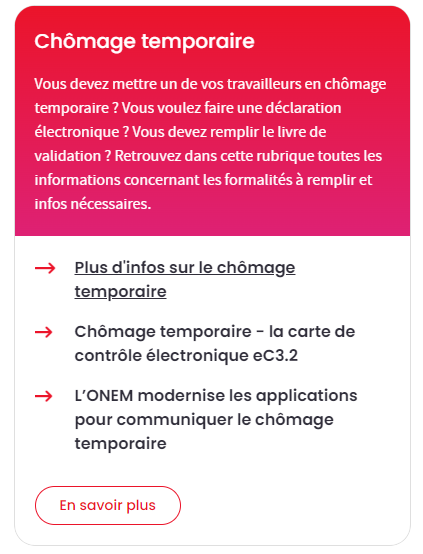 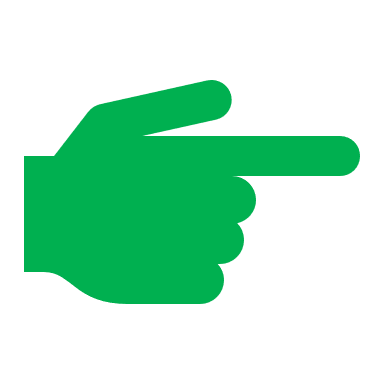 29
Merci pour votre attention !
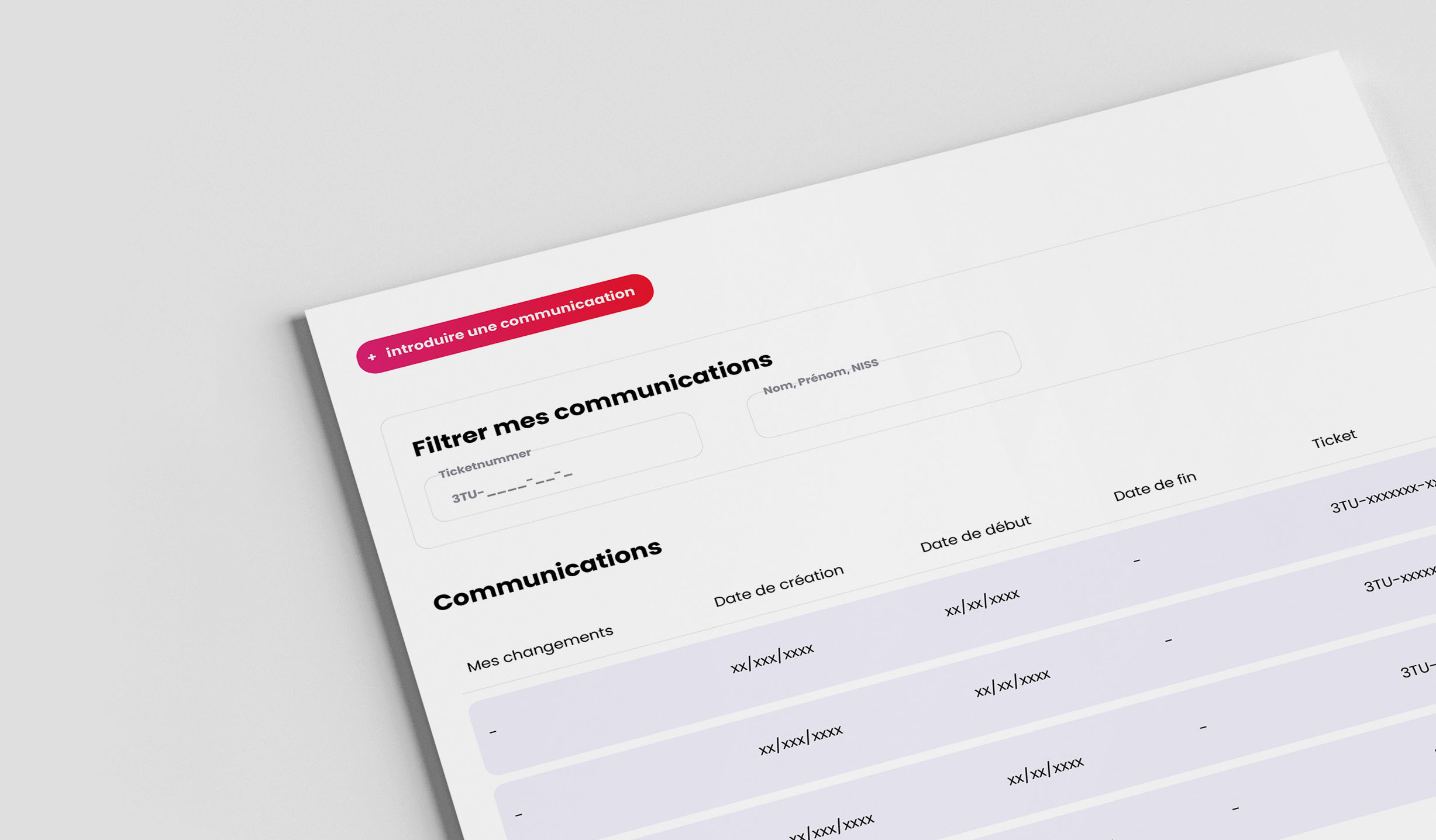 30